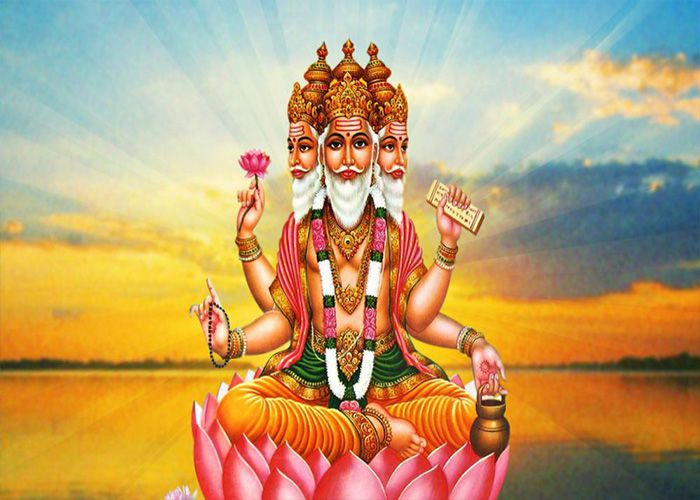 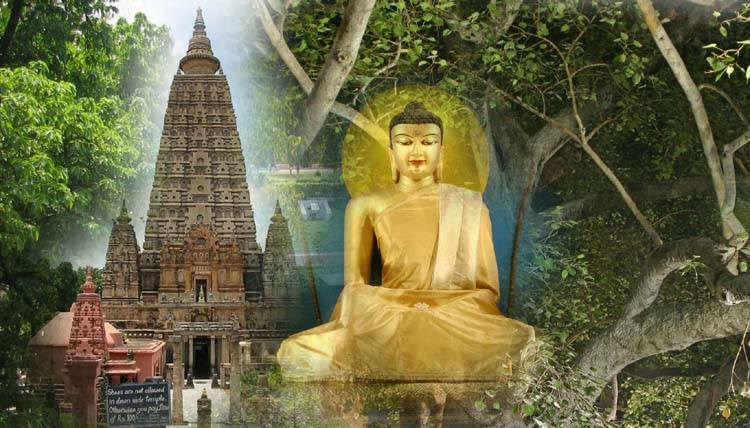 Em hãy quan sát hình ảnh và cho biết đây là quốc gia nào?
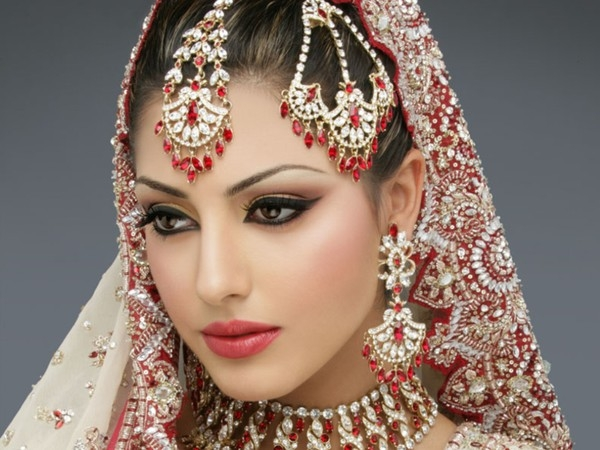 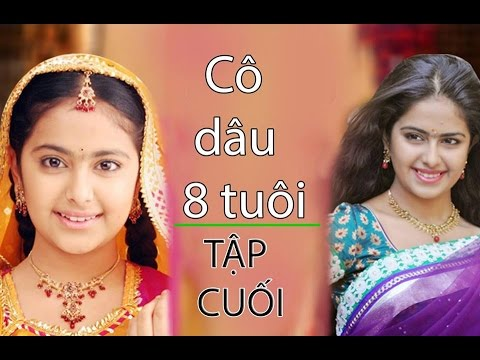 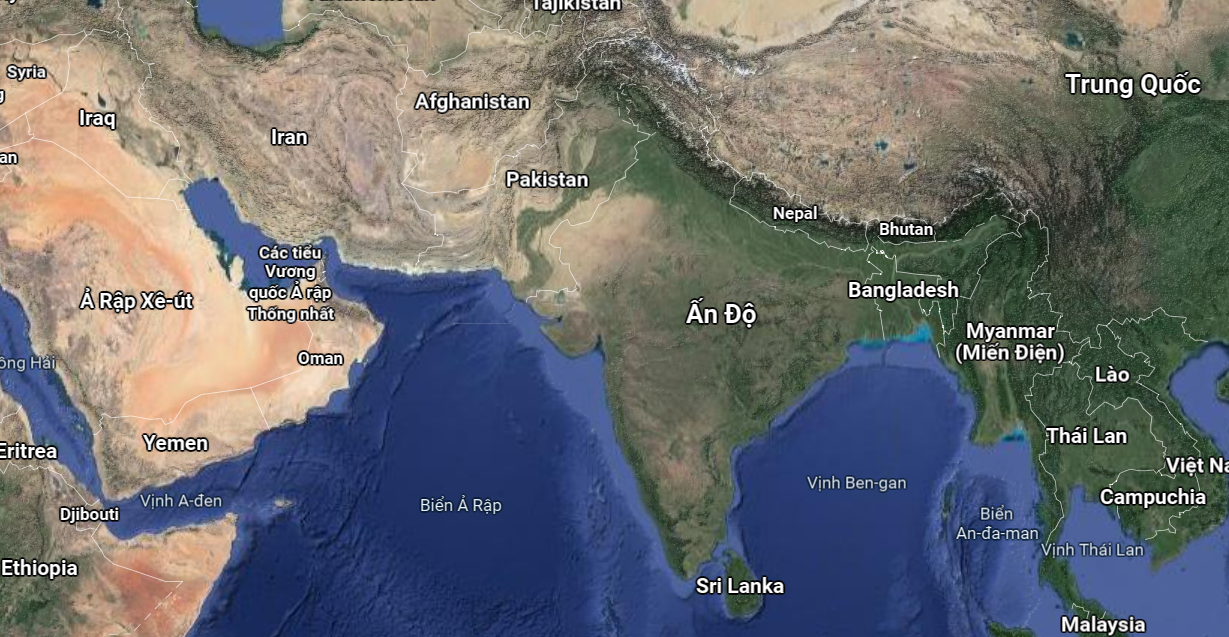 Dân số Ấn Độ: hơn1,3 tỉ người (THỨ 2 TG);
Diện tích: 3,29 triệu km2 (THỨ 7 TG)
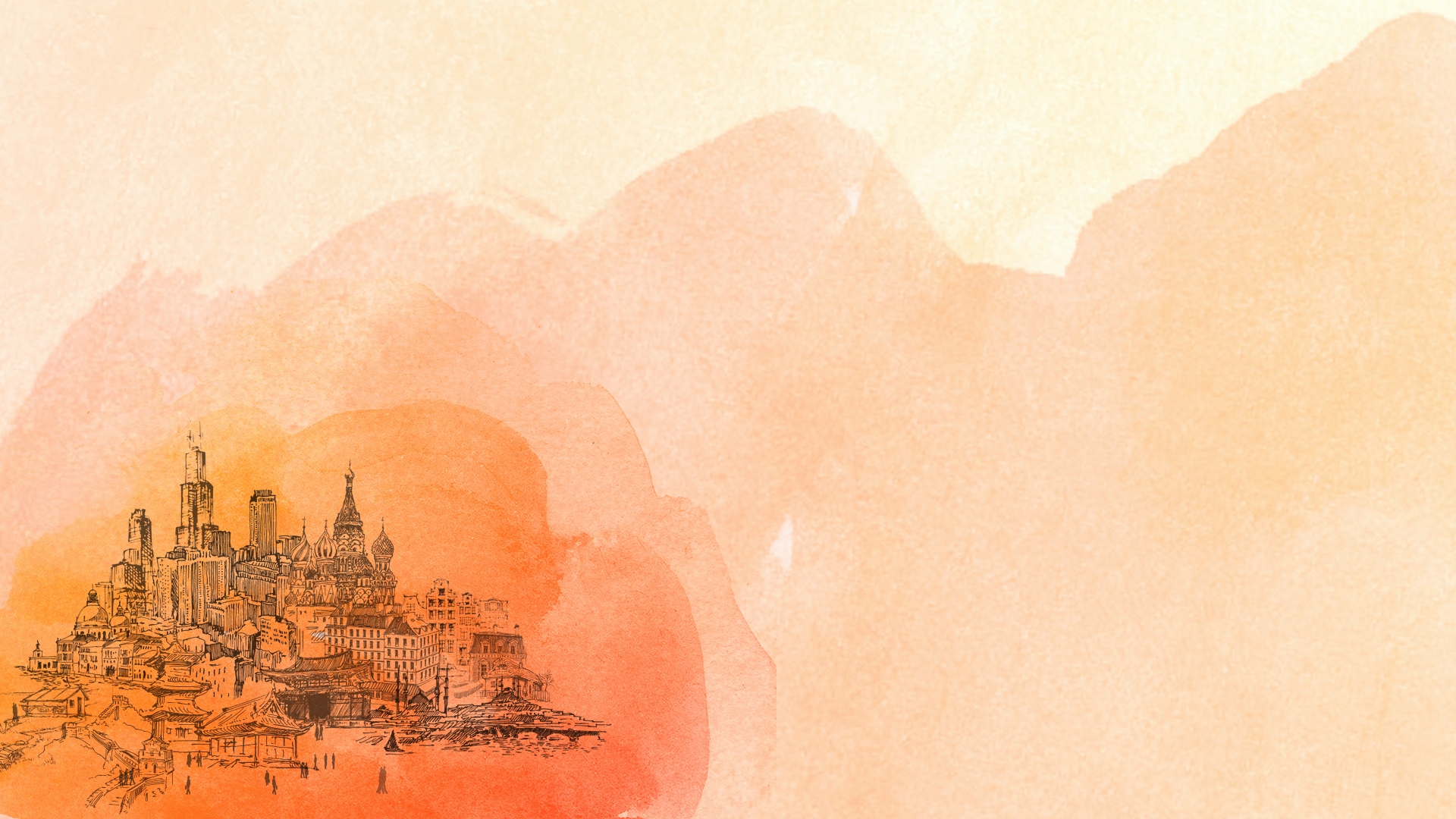 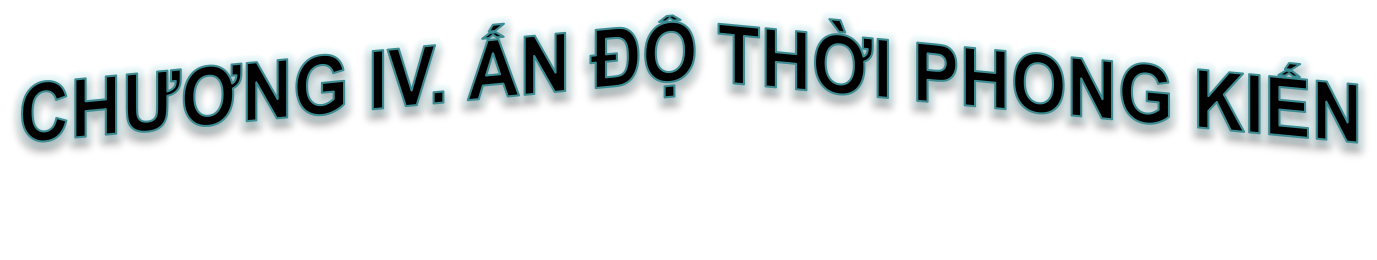 CHỦ ĐỀ
SỰ PHÁT TRIỂN LỊCH SỬ VÀ NỀN VĂN HÓA TRUYỀN THỐNG ẤN ĐỘ (BÀI 6+7 – SGK)
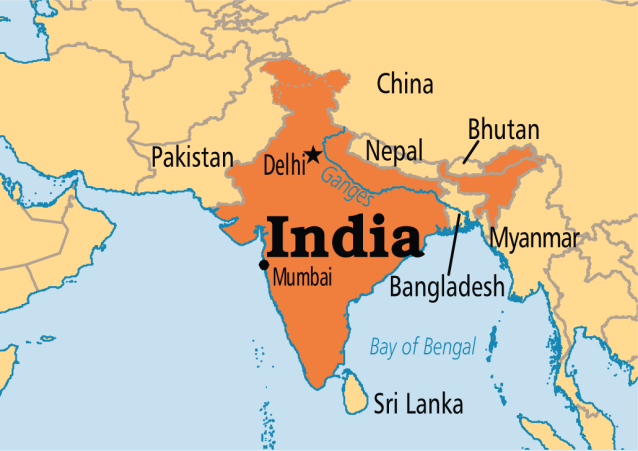 SỰ PHÁT TRIỂN LỊCH SỬ VÀ NỀN VĂN HÓA TRUYỀN THỐNG ẤN ĐỘ
CHỦ ĐỀ 
(2 TIẾT)
NỘI DUNG CHÍNH
I. Thời kỳ các quốc gia đầu tiên (giảm tải – SGK)
II. Sự hình thành và phát triển của chế độ phong kiến ở Ấn Độ.
Vương triều Gúp-ta.
Vương triều Hồi giáo Đêli, Vương triều Mô-gôn.
III. Văn hóa truyền thống Ấn Độ
CHỦ ĐỀ
SỰ PHÁT TRIỂN LỊCH SỬ VÀ NỀN VĂN HÓA TRUYỀN THỐNG ẤN ĐỘ (Tiết 1)
I. Thời kỳ các quốc gia đầu tiên (giảm tải – SGK)
II. Sự hình thành và phát triển của chế độ phong kiến ở Ấn Độ.
VƯƠNG TRIỀU GÚP-TA
VƯƠNG TRIỀU HỒI GIÁO ĐÊ-LI
VƯƠNG TRIỀU MÔ-GÔN
319 – 467
1206 - 1526
1526 – 1707
CÁC GIAI ĐOẠN TRONG LỊCH SỬ PHONG KIẾN ẤN ĐỘ
VƯƠNG TRIỀU MÔGÔN
VƯƠNG TRIỀU HỒI GIÁO ĐÊLI
THỜI KỲ CÁC QUỐC GIA ĐẦU TIÊN
VƯƠNG TRIỀU GÚP TA
TK VI
TK XII
TK XVI
TK XVIII
TK XV
1500.TCN
500.TCN
TK IV
CHỦ ĐỀ
SỰ PHÁT TRIỂN LỊCH SỬ VÀ NỀN VĂN HÓA TRUYỀN THỐNG ẤN ĐỘ
II. Sự hình thành  phát triển của chế độ phong kiến ở Ấn Độ.
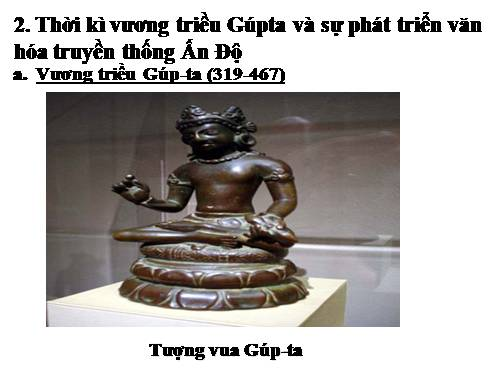 1. Vương triều Gúp ta
Vương triều Gúp ta được thiết lập như thế nào. Nêu vai trò của Vương triều Gúp ta?
Tượng vua Gúp-ta
CHỦ ĐỀ
SỰ PHÁT TRIỂN LỊCH SỬ VÀ NỀN VĂN HÓA TRUYỀN THỐNG ẤN ĐỘ
II. Sự hình thành  phát triển của chế độ phong kiến ở Ấn Độ.
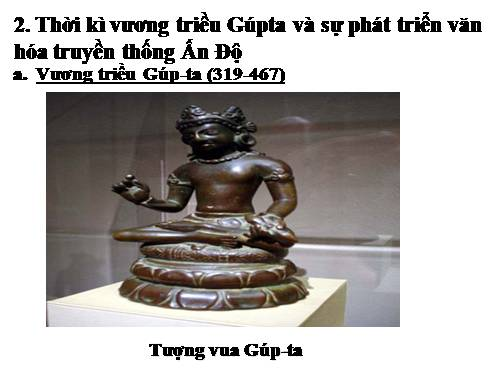 1. Vương triều Gúp ta (319 – 467)
- Đầu công nguyên, miền Bắc Ấn Độ được thống nhất lại, phát triển cao và rất đặc sắc – thời Vương triều Gúp-ta.
Vai trò: 
+ Kháng cự sự xâm lấn của các tộc người ở Trung Á. Thống nhất miền Bắc Ấn Độ.
+ Tấn công cao nguyên Đê-can,Làm chủ gần như toàn bộ miền Trung Ấn Độ.
=> Là thời kỳ định hình và phát triển của văn hóa truyền thống Ấn Độ
Tượng vua Gúp-ta
CHỦ ĐỀ
SỰ PHÁT TRIỂN LỊCH SỬ VÀ NỀN VĂN HÓA TRUYỀN THỐNG ẤN ĐỘ
II. Sự hình thành  phát triển của chế độ phong kiến ở Ấn Độ.
2. Vương triều Hồi giáo Đêli và Vương triều Môgôn
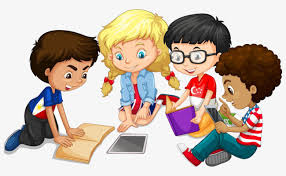 THẢO LUẬN
THEO HÌNH THỨC CẶP ĐÔI:

Đọc mục 2 và mục 3 SGK bài 7 
Trang 42, 43 và hoàn thiện phiếu
Học tập sau

Thời gian: 10 phút
2. Vương triều Hồi giáo Đêli và Vương triều Môgôn
2. Vương triều Hồi giáo Đêli và Vương triều Môgôn
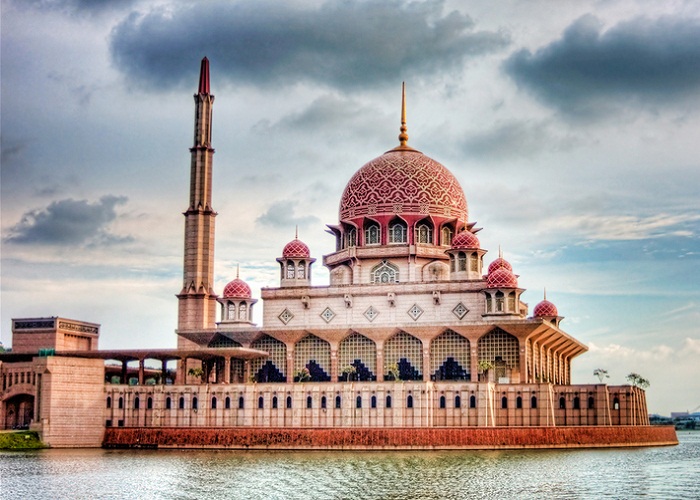 THÁNH ĐƯỜNG PUTRA Ở MALAYSIA
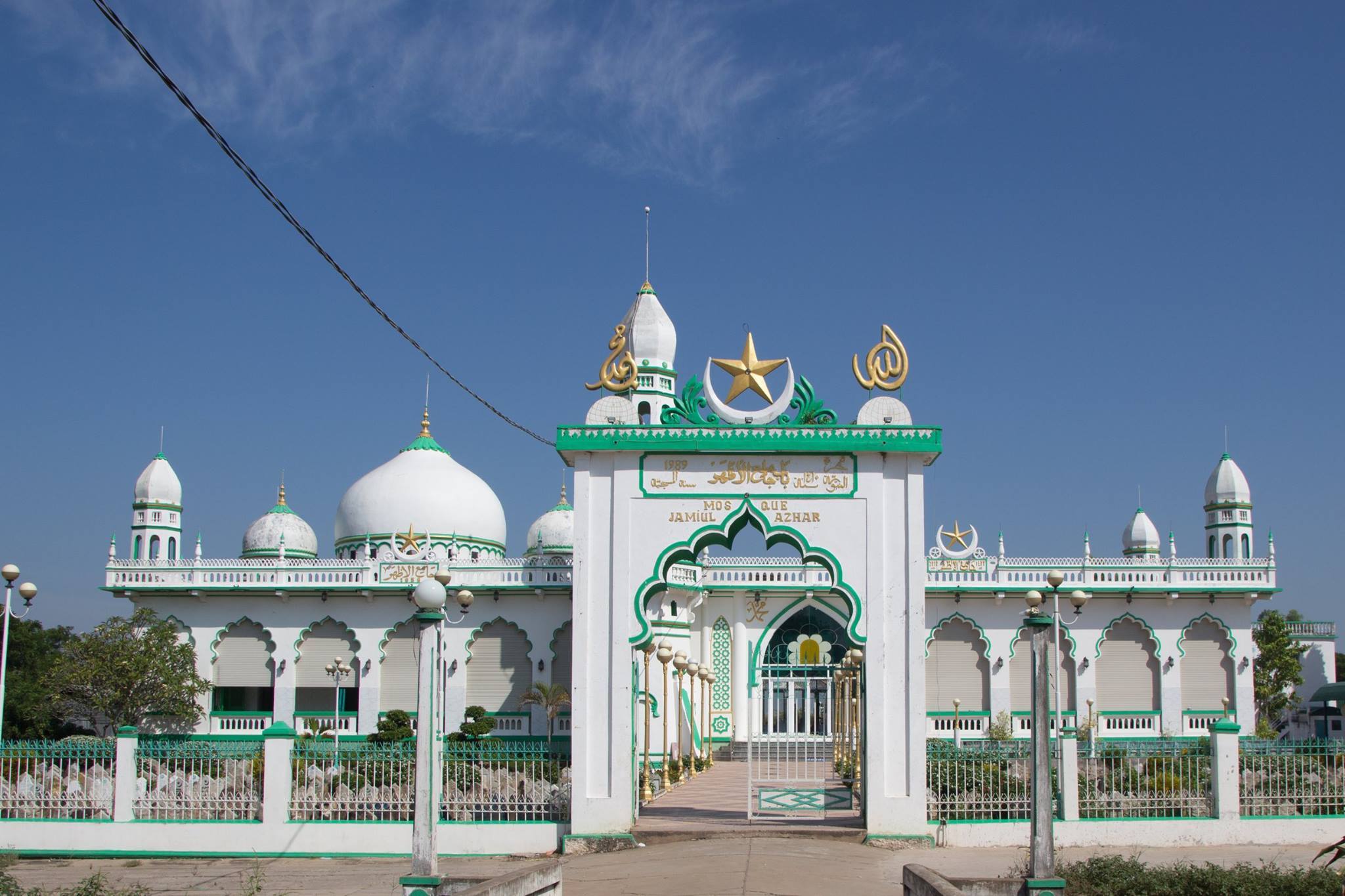 THÁNH ĐƯỜNG HỒI GIÁO JAMIUL AZHAR của người chăm Ở AN GIANG
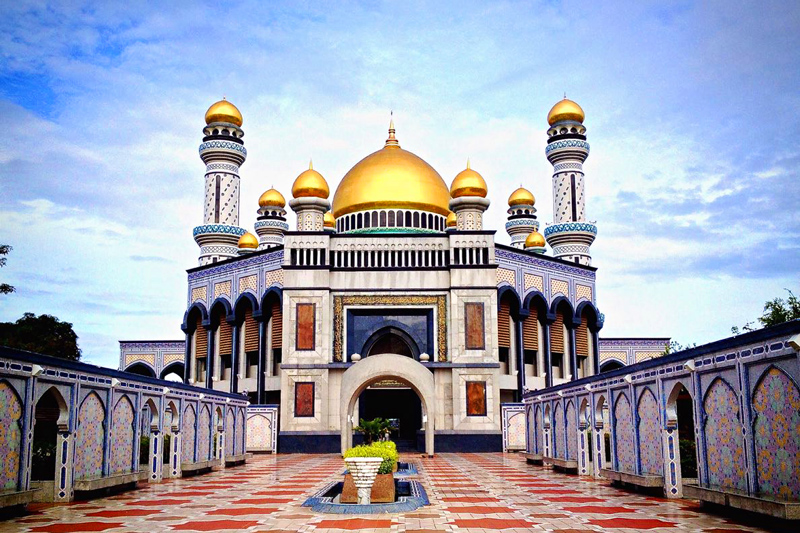 THÁNH ĐƯỜNG HỒI GIÁO JAME Ở BRUNEI
2. Vương triều Hồi giáo Đêli và Vương triều Môgôn
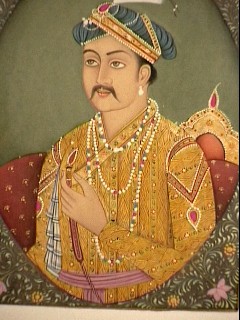 Vua A – cơ – ba  (1556-1605)
Xây dựng chính quyền mạnh
Bộ máy chính quyền
Quý tộc gốc Ấn Độ giáo
Quý tộc gốc Mông Cổ
Quý tộc Hồi giáo
2. Vương triều Hồi giáo Đêli và Vương triều Môgôn
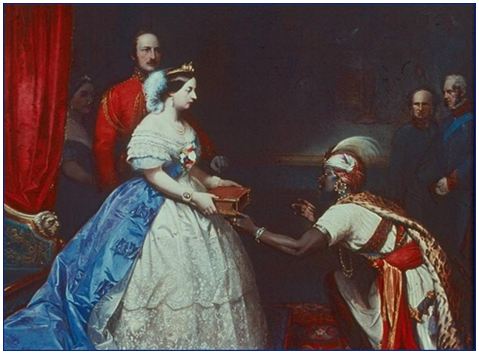 Nữ hoàng Anh Víctoria lên ngôi tại Ấn Độ
2. Vương triều Hồi giáo Đêli và Vương triều Môgôn
SO SÁNH HAI VƯƠNG TRIỀU HỒI GIÁO ĐÊLI VÀ VƯƠNG TRIỀU MÔ-GÔN
Lập bảng so sánh điểm giống và khác nhau giữa vương triều Hồi giáo Đê – li và Mô – gôn?
SỰ PHÁT TRIỂN LỊCH SỬ VÀ NỀN VĂN HÓA ĐA DẠNG CỦA ẤN ĐỘ
Vương triều 
Hồi giáo Đê-li
Vương triều 
Gúp ta
Vương triều Mô gôn
Bước đầu tạo ra sự giao lưu văn hóa Đông - Tây.
Định hình và phát triển của văn hóa truyền thống Ấn Độ
Là vương triều cuối cùng trong lịch sử phong kiến Ấn Độ
Sự ra đời
CỦNG CỐ
Câu 1: Miền Bắc Ấn Độ được thống nhất lại, bước vào một thời kì mới, phát triển cao và đặc sắc của lịch sử Ấn Độ dưới thời kì vương triều nào? 

Vương triều Hồi giáo Đê li

Vương triều Mau-ry-a

Vương triều Hác-sa

Vương triều Gúp ta
CỦNG CỐ
Câu 2: Vương triều Gúp ta có bao nhiêu đời vua, trải qua bao nhiêu năm

8 đời vua – 140 năm

10 đời vua – 150 năm

Vương triều Hác sa

9 đời vua – 150 năm
CỦNG CỐ
Câu 3: Để phát triển ảnh hưởng của đạo Hồi, Vương triều Hồi giáo Đê – li đã

Thực hiện bình đẳng tôn giáo

Giành tước quan cho những người theo đạo Hồi

Áp đặt Hồi giáo cho những cư dân theo đạo Hồi

Giành ưu tiên về ruộng đất, tước quan cho những người theo đạo Hồi và áp đặt Hồi giáo vào những cư dân theo Phật giáo và Hin-đu giáo
CỦNG CỐ
Câu 4: Vương triều Mô gôn là vương triều do

Người Mông Cổ xâm lược và lập nên

Một bộ phận Tây Á tự nhận dòng dõi Mông Cổ xâm lược và lập nên

Người Thổ Nhĩ Kì xâm lược

Giành ưu tiên về ruộng đất, tước quan cho những người theo đạo Hồi và áp đặt Hồi giáo vào những cư dân theo Phật giáo và Hin-đu giáo
CỦNG CỐ
Câu 5: Những chính sách tích cực, tiến bộ thời kì Vương triều Môgôn được tiến hành dưới thời hoàng đế

A-cơ-ba

Ba-bua

Sa-gia-han

Au-gang-dép
BÀI TẬP VỀ NHÀ
1. Tìm hiểu những nét văn hóa Việt Nam chịu ảnh hưởng từ văn hóa Ấn Độ.
2. Chuẩn bị mục III: Văn hóa truyền thống Ấn Độ.
CẢM ƠN
Các bạn đã chú ý theo dõi!